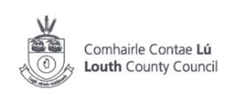 Brexit 
Supports for Business

Thomas McEvoy
Head of Enterprise, Louth Co.Co.  
11th Nov 2020
LocalEnterprise.ie
#MakingItHappen
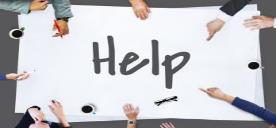 Business Supports Roadmap     – 3 steps to mitigate Brexit
Assess Exposure

2.    Prepare a Plan 
	- Grants from Enterprise Ireland and InterTradeIreland

3.    Get Supports   (financial and non-financial):
      	- Build Competitiveness 
	- Expanding reach/ New Markets 
	- Innovation
	- Building Scale / Finance

www.LocalEnterprise.ie/Louth
Next Steps: Avail of Advise / Assess Exposure to BREXIT - LEO Brexit Advisory Clinic - LEO Brexit Mentor - Brexit Readiness Checker- Prepare Your Business for Customs    Workshop   30th Nov (Monday) 9.30am to 4pm    Register free: www.LocalEnterprise.ie/Louth
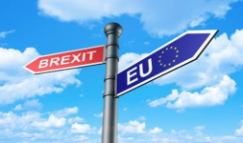 Action:

Email: info@leo.louthcoco.ie 
	ref. LEO Louth Brexit Mentor

www.PrepareForBrexit.com


www.gov.ie/Brexit
LEO Management Development Programmes1. Retail Development Programme2. Financial Capability Programme3. Export Programme4. Innovation Programme Thank You www.LocalEnterprise.ie/Louth
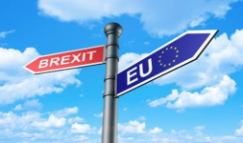 Action:

Email: info@leo.louthcoco.ie 
	ref. LEO Louth Mgmt. Dev. 

www.PrepareForBrexit.com


www.gov.ie/Brexit